NG911 GIS User Group
2019 Q2 Meeting
May 21, 2019
https://kansas.zoom.us/j/884065987 1 646 876 9923
Meeting ID: 884 065 987
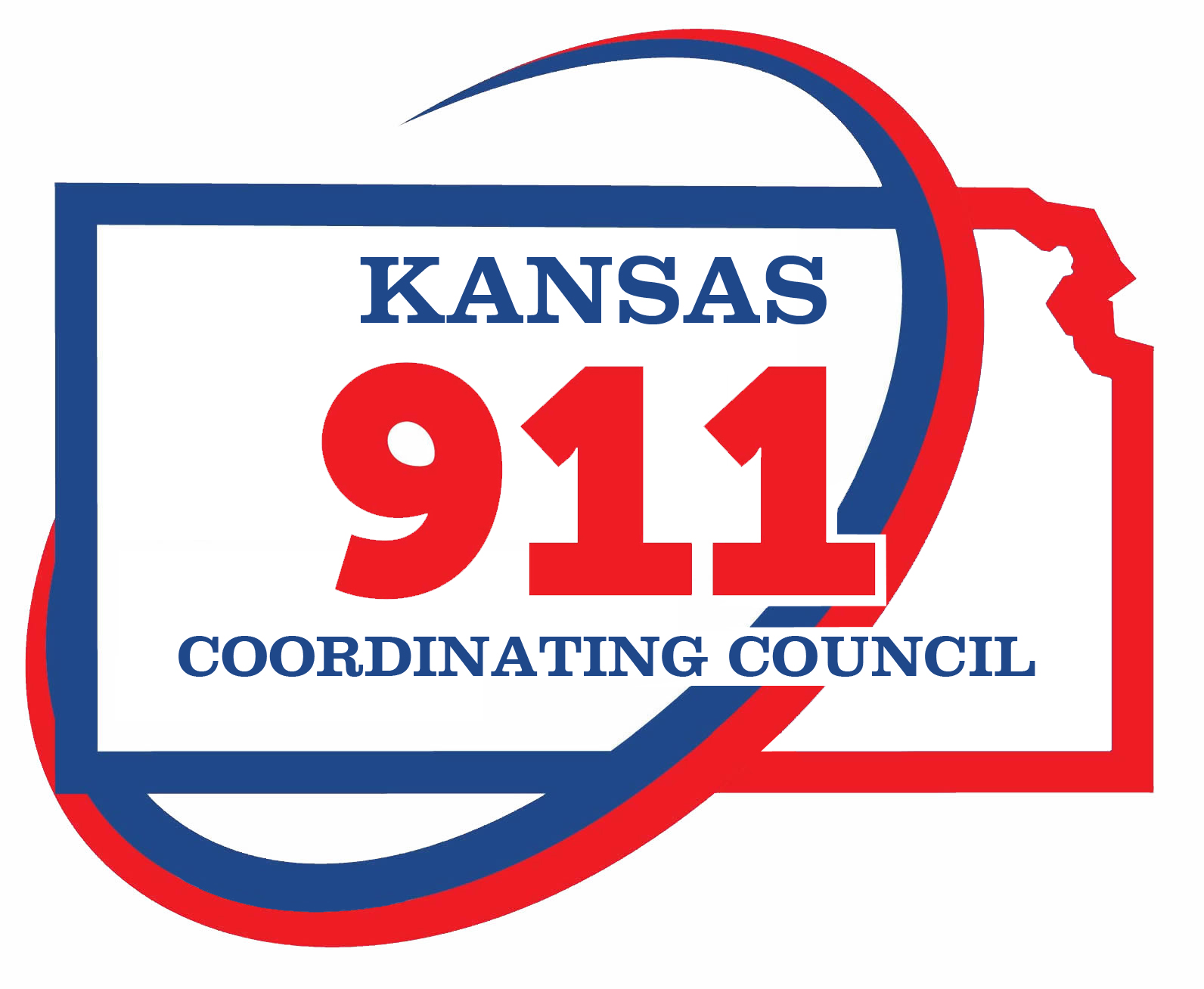 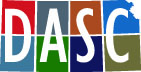 Agenda
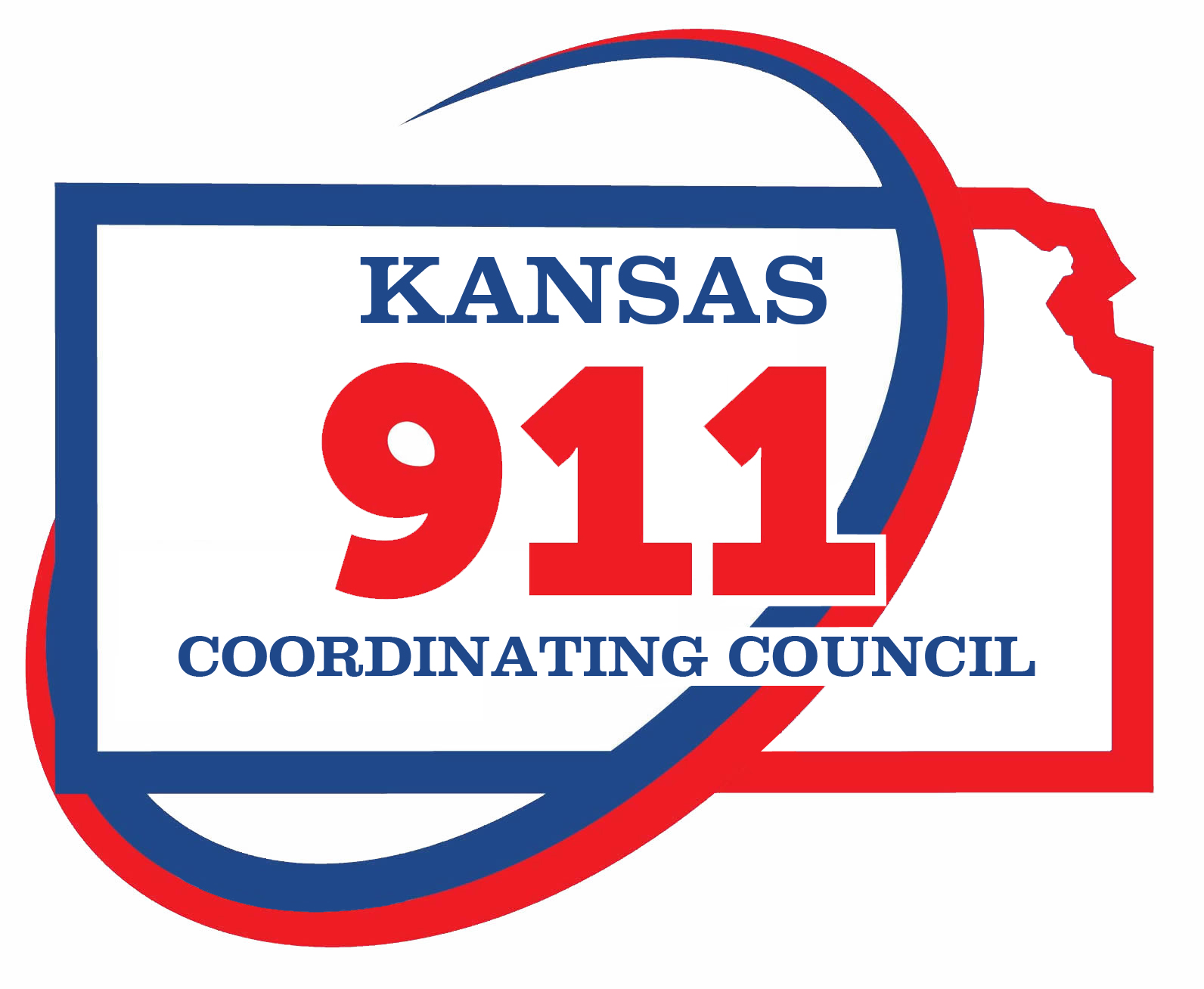 GeoMSAG and Geospatial Call Routing Update
Project & Imagery Update
NG911 Toolbox Update
Wrap up
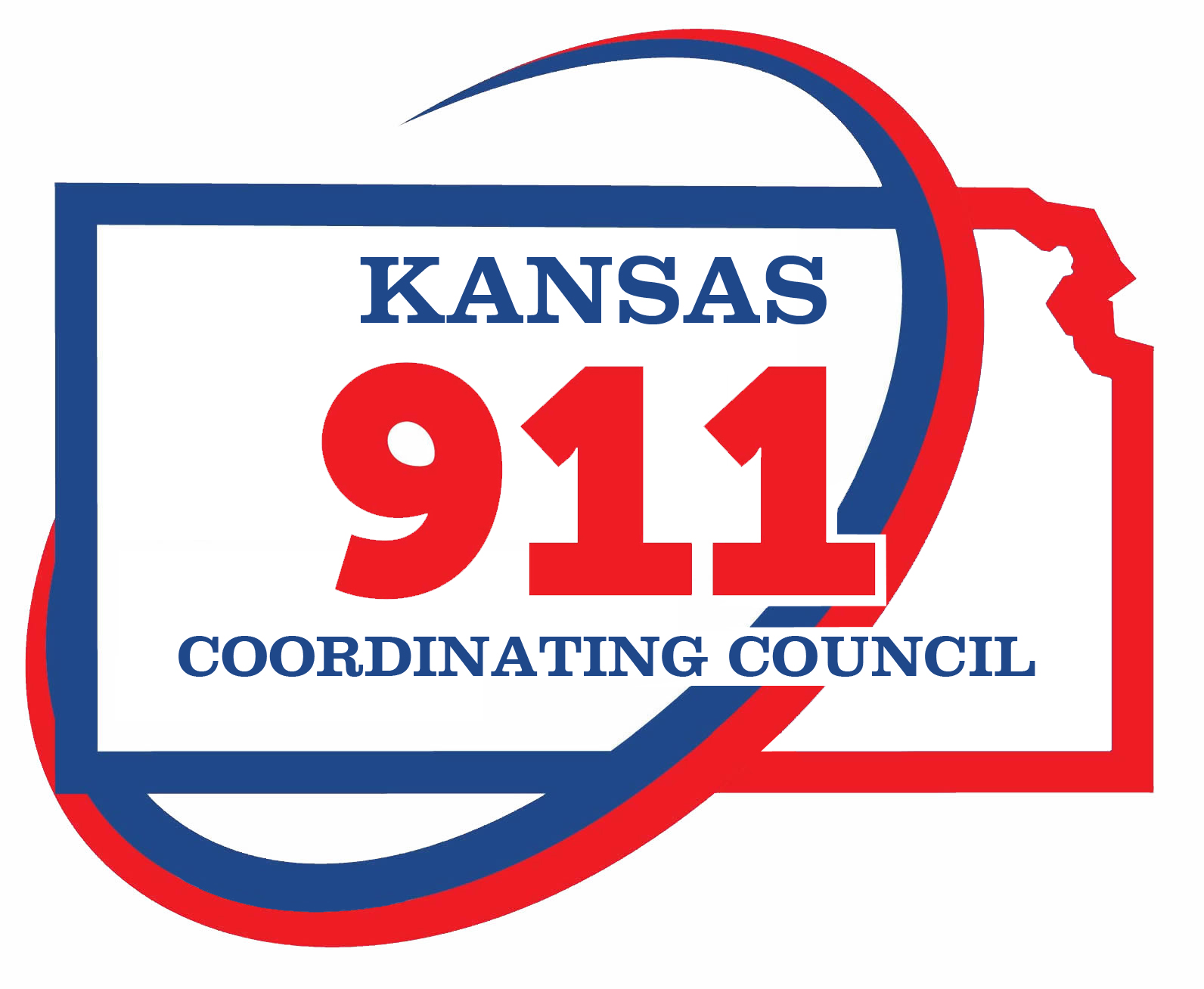 GeoMSAG and Geospatial Call Routing Update
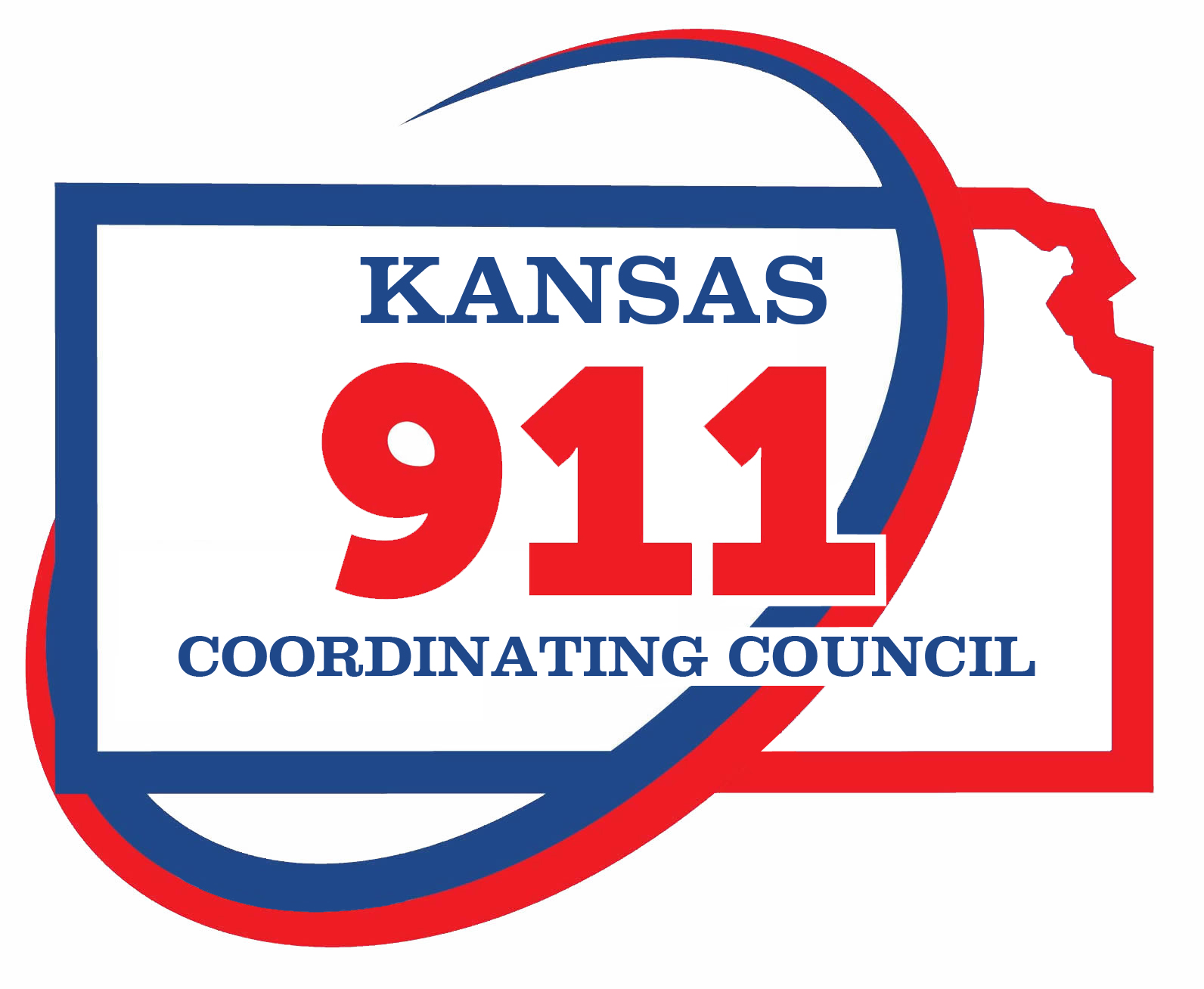 News Items
88 PSAPs have switched out their MSAGs for geoMSAGs
We will be asking for a contact to receive error notifications on GIS data submissions.  If we do not get one, we will have those notifications sent to the GIS Data Maintainer.
Geospatial Call Routing is coming – Reno scheduled to begin pilot at the end of the month
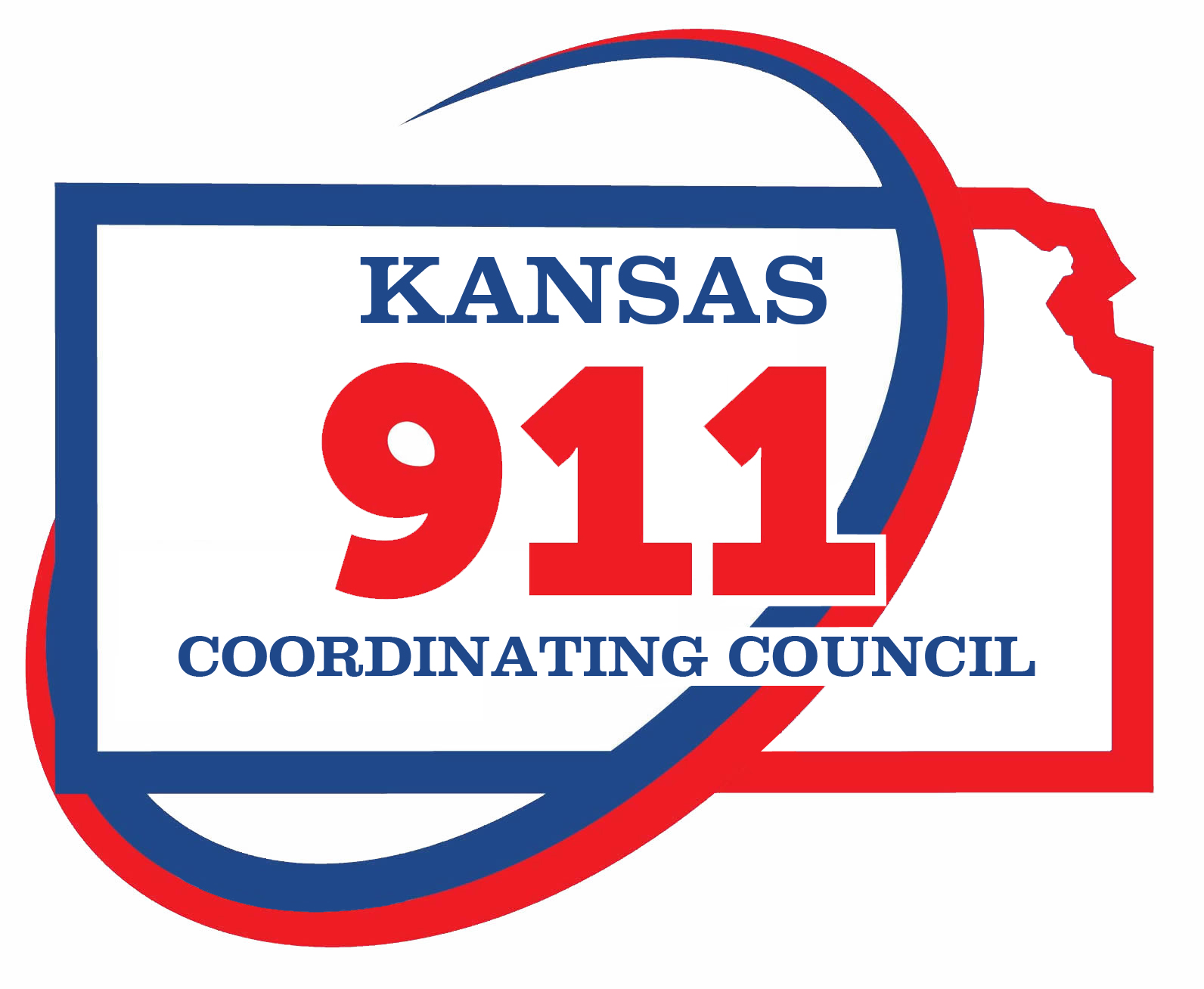 Going Geospatial
Reno County will transition to geospatial call routing soon, and after a successful 30-day test period other PSAPs will start the transition
PSAPs using geospatial call routing will start using the ESB layers instead of ESNs and ELTs.  ESNs will still need to be maintained as they are the backup system for routing failures
ESB DISPLAY field has a reduced character limit.  While it is 60 characters in the NENA standard and the Kansas standard, the phone software in the PSAP is limited to the first 32 characters in the field.  The toolbox gives a notice on this
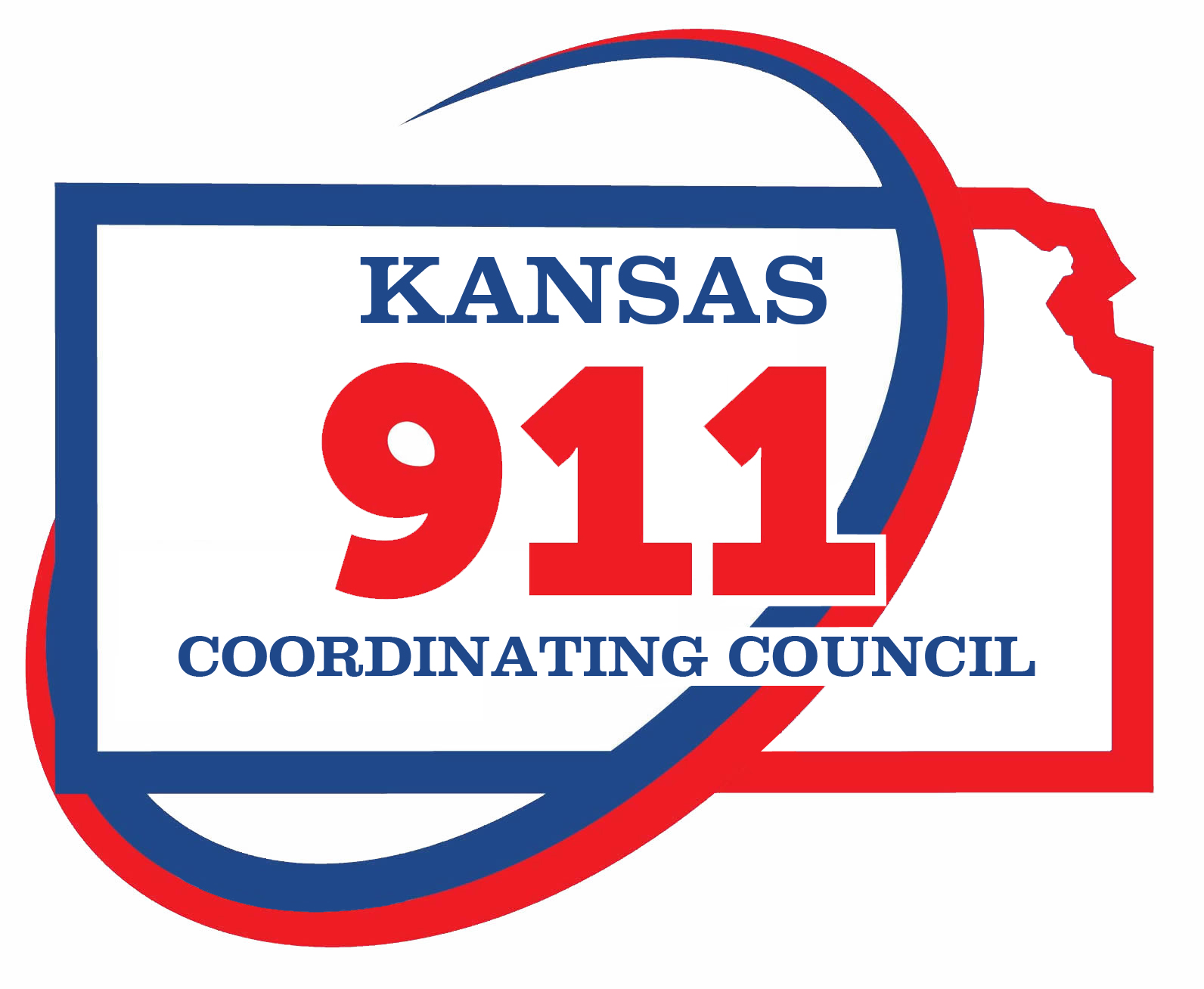 Reminder on Unmatched TNs
TNs that did not match GIS data when the geoMSAG was created are still in the 911 database, but they are in a special error status
The address information displays for dispatchers, but they do NOT route properly.
A list of them was sent to Data Maintainers right after each geoMSAG conversion, and many people got them all fixed.  
If your county has any remaining, you’ll be getting a new list of them roughly quarterly.  Please plan to work on them as soon as possible.
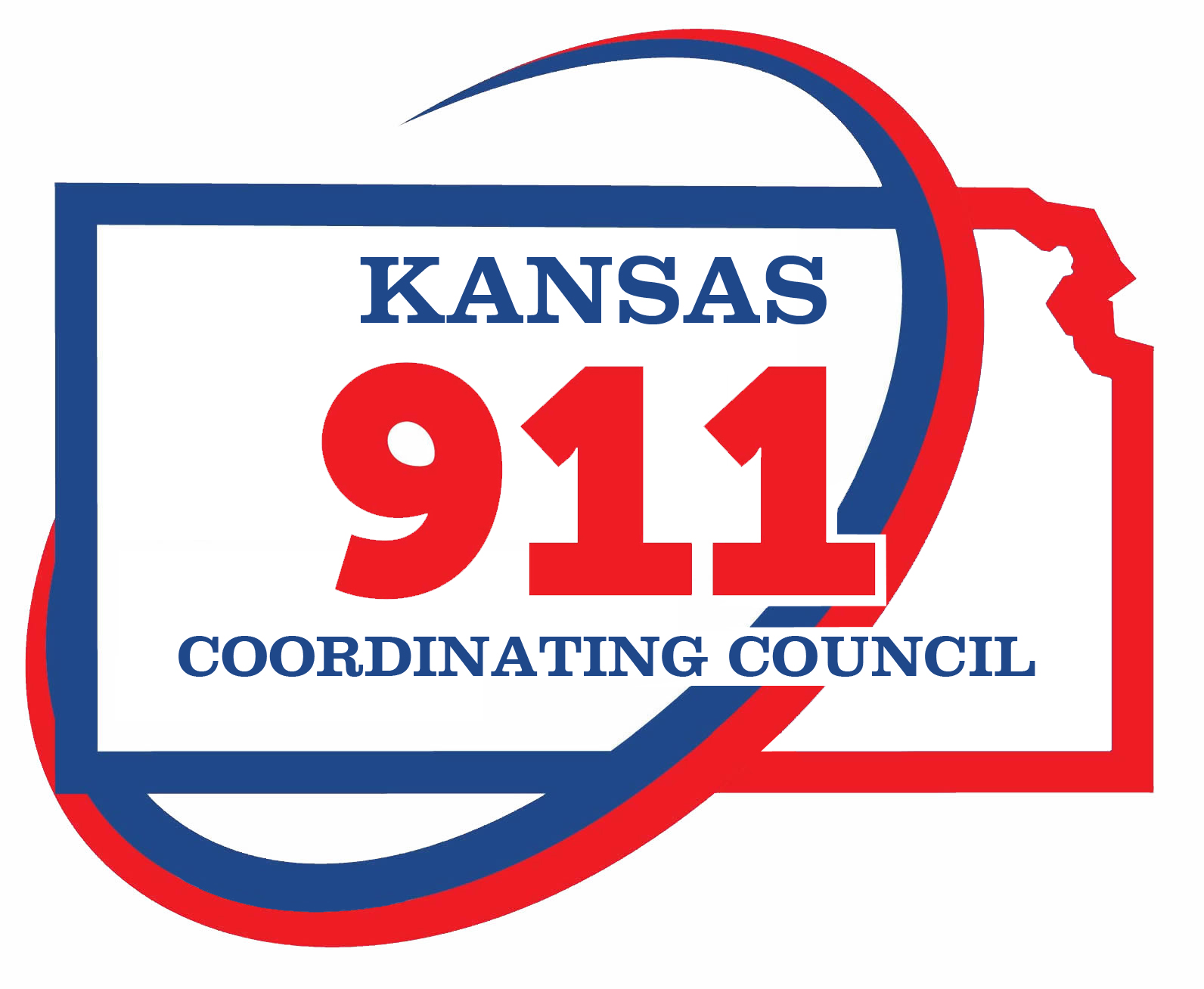 NG911 Project and Imagery Update
Next Generation 911
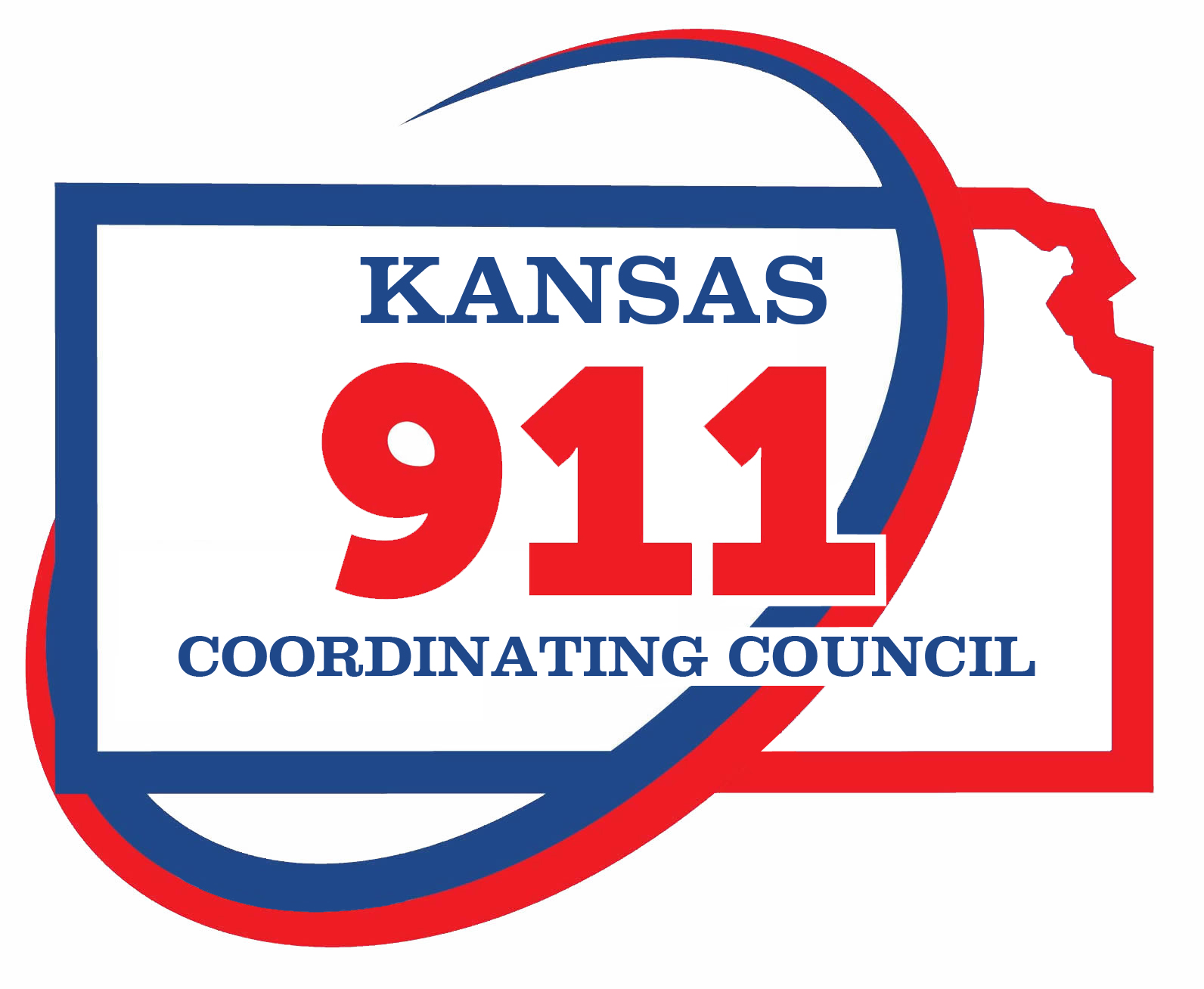 Hosted System Deployment status map
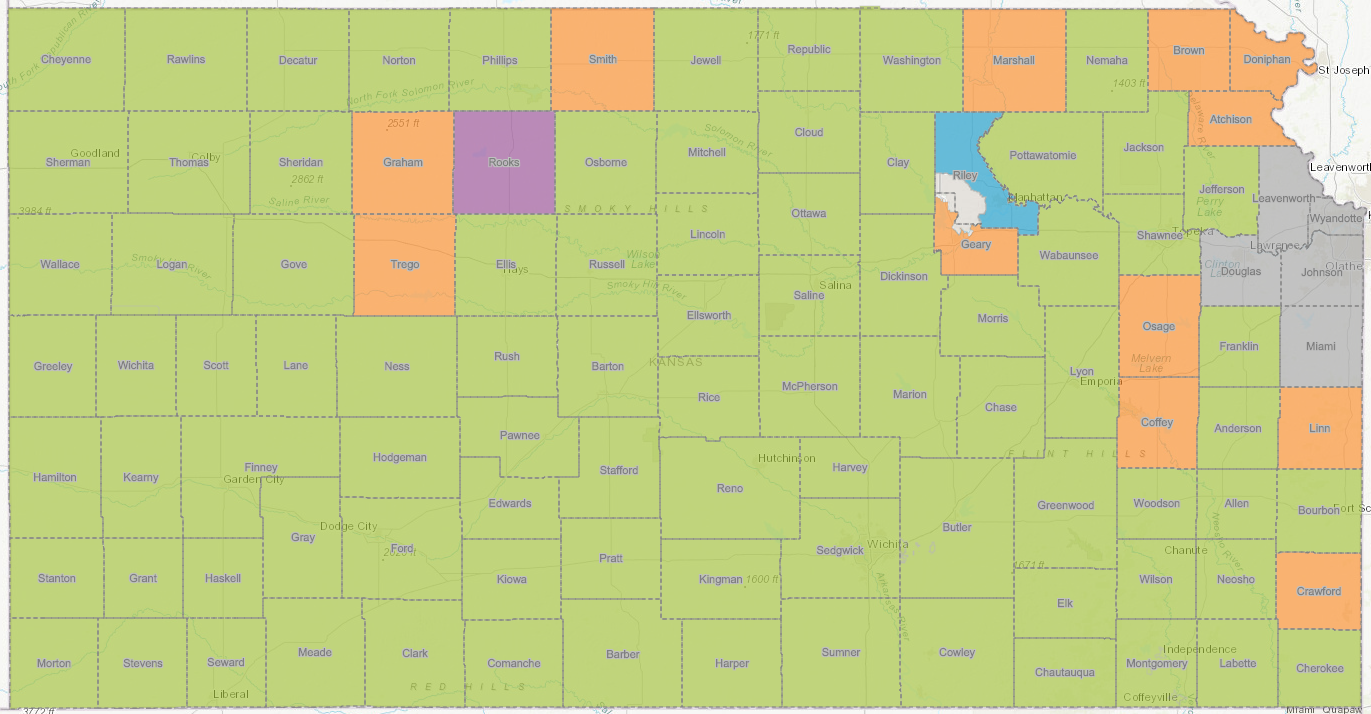 Other System Utilized
Live on System
MARC Region
In Queue
Interest Indicated – no SOR
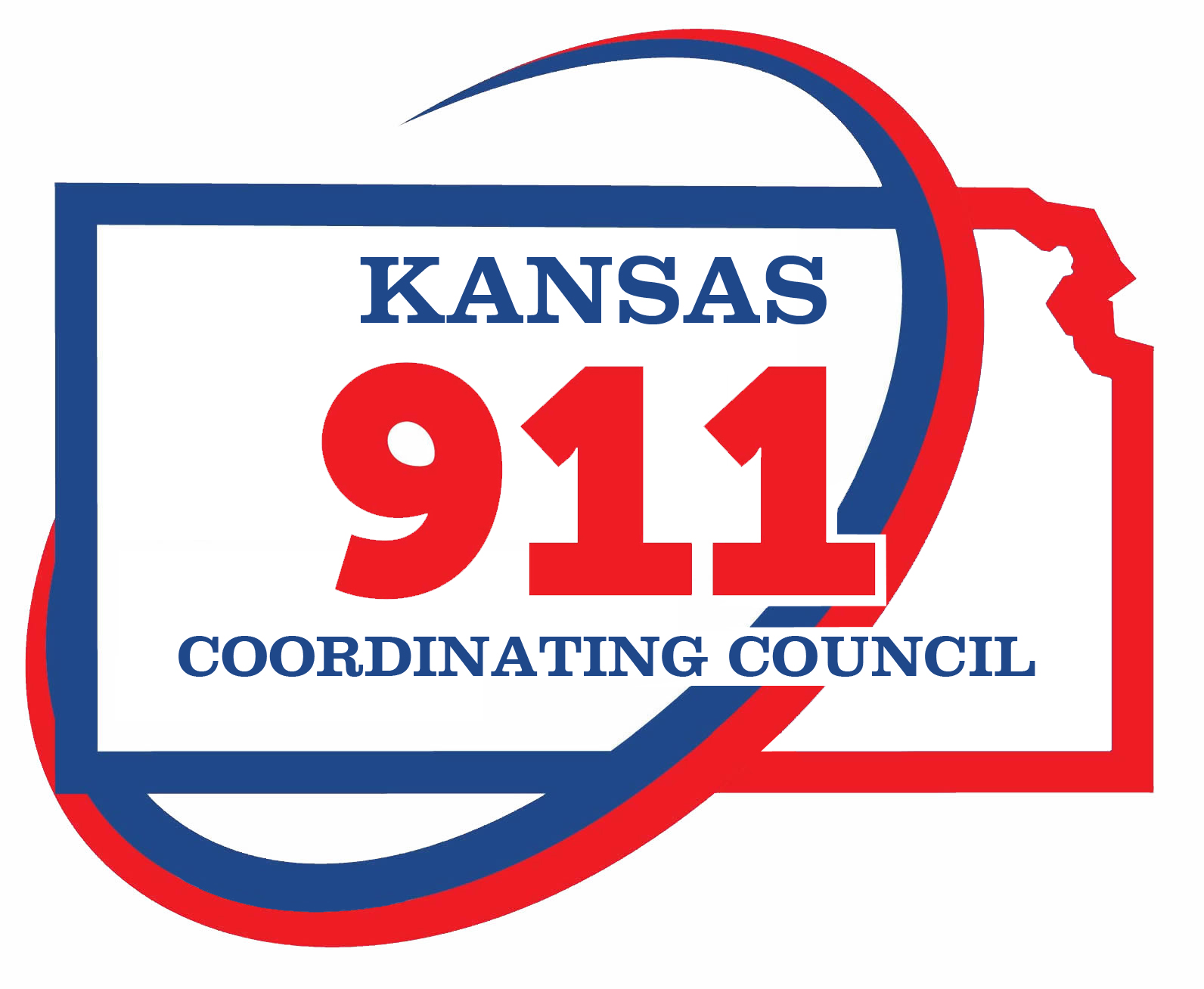 NG911 Imagery Update
Statewide 1’ resolution, leaf off, color imagery

Imagery formats:
MrSID - USGS 24K tiles - Stateplane N/S

GeoTIFF – USGS 24K quarter, quarter tiles – Stateplane N/S

Valtus password protected image service – COMING SOON!
Valtus image server username and passwords will remain the same, no changes
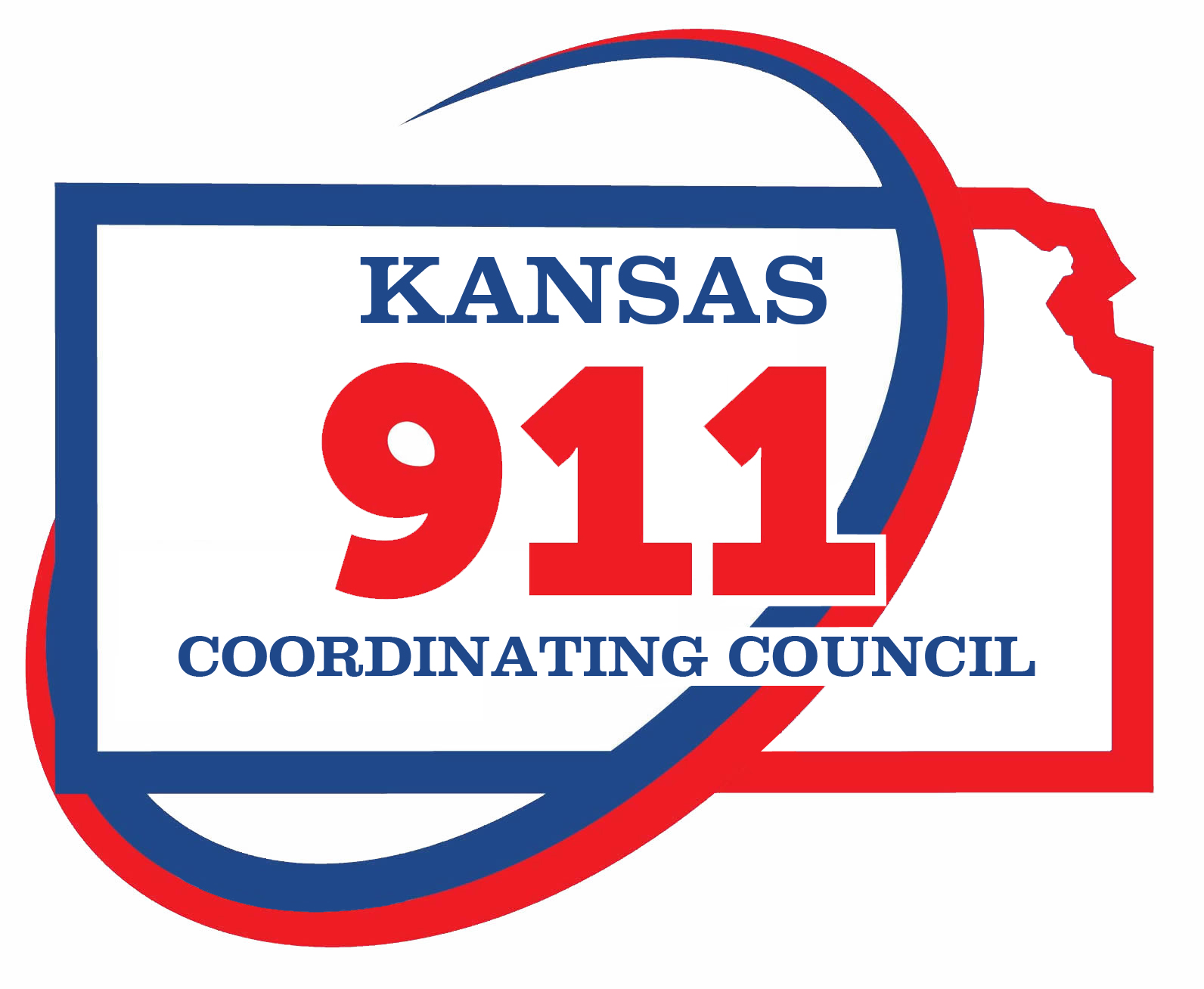 NG911 Imagery Update
Distribution:

DASC notification with instructions on how to download the imagery was sent to NG911 GIS Data Stewards, NG911 GIS Data Maintainers and County Appraiser offices

Do NOT share credentials outside of your organization

If anyone outside of your organization asks how to get a copy of the imagery, please direct them to the DASC data request page
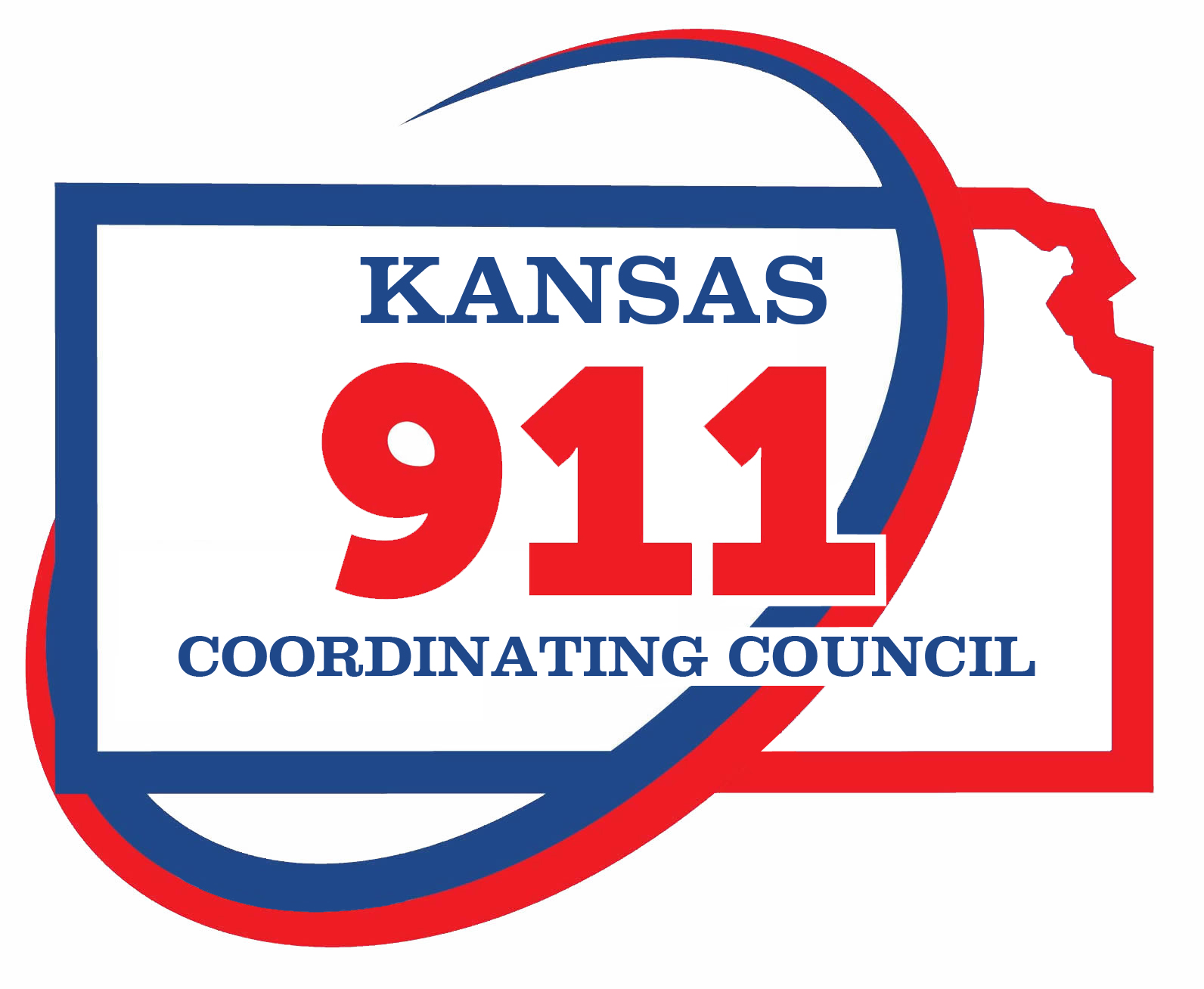 NG911 Imagery Update
DASC data request page

In data catalog, navigate to NG911 High Resolution Orthoimagery

Log in and click on online request form link
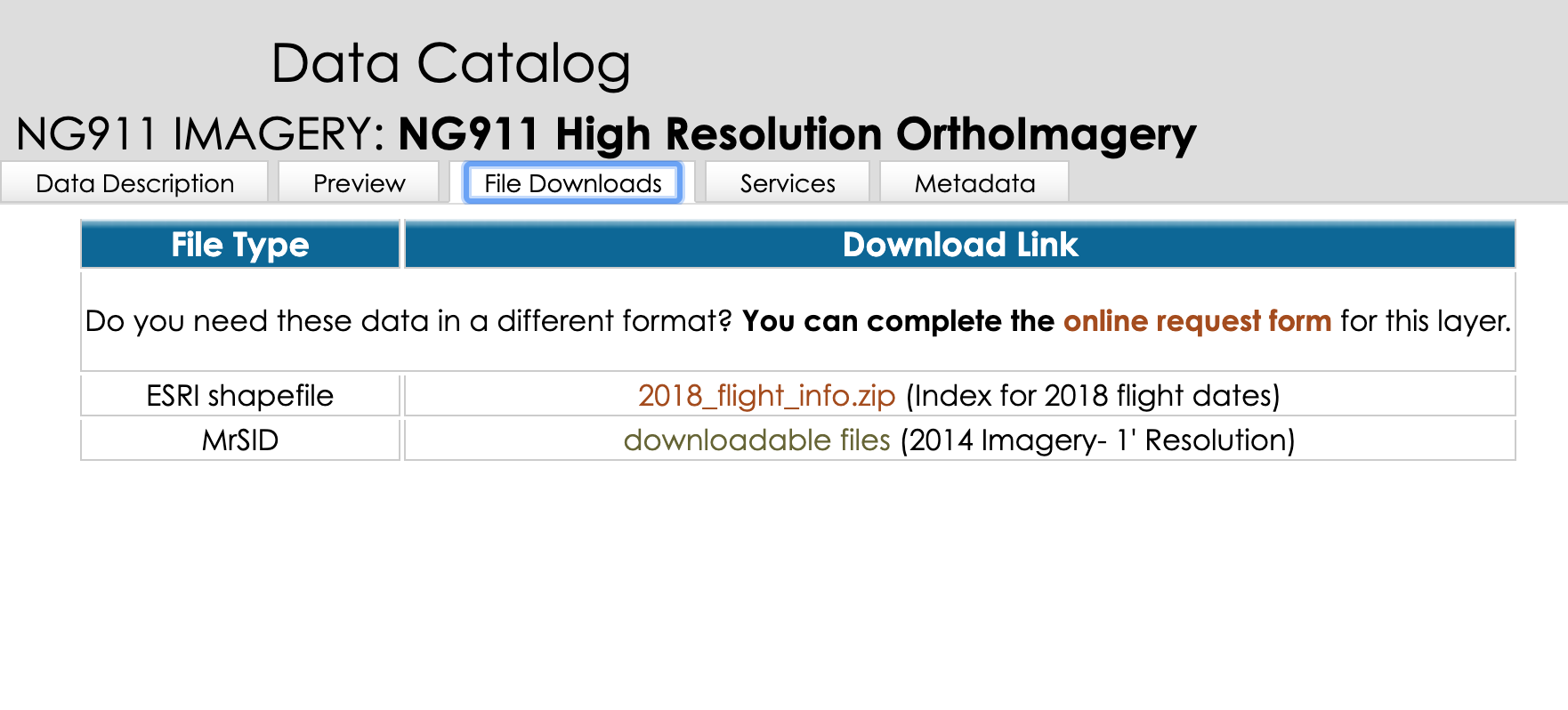 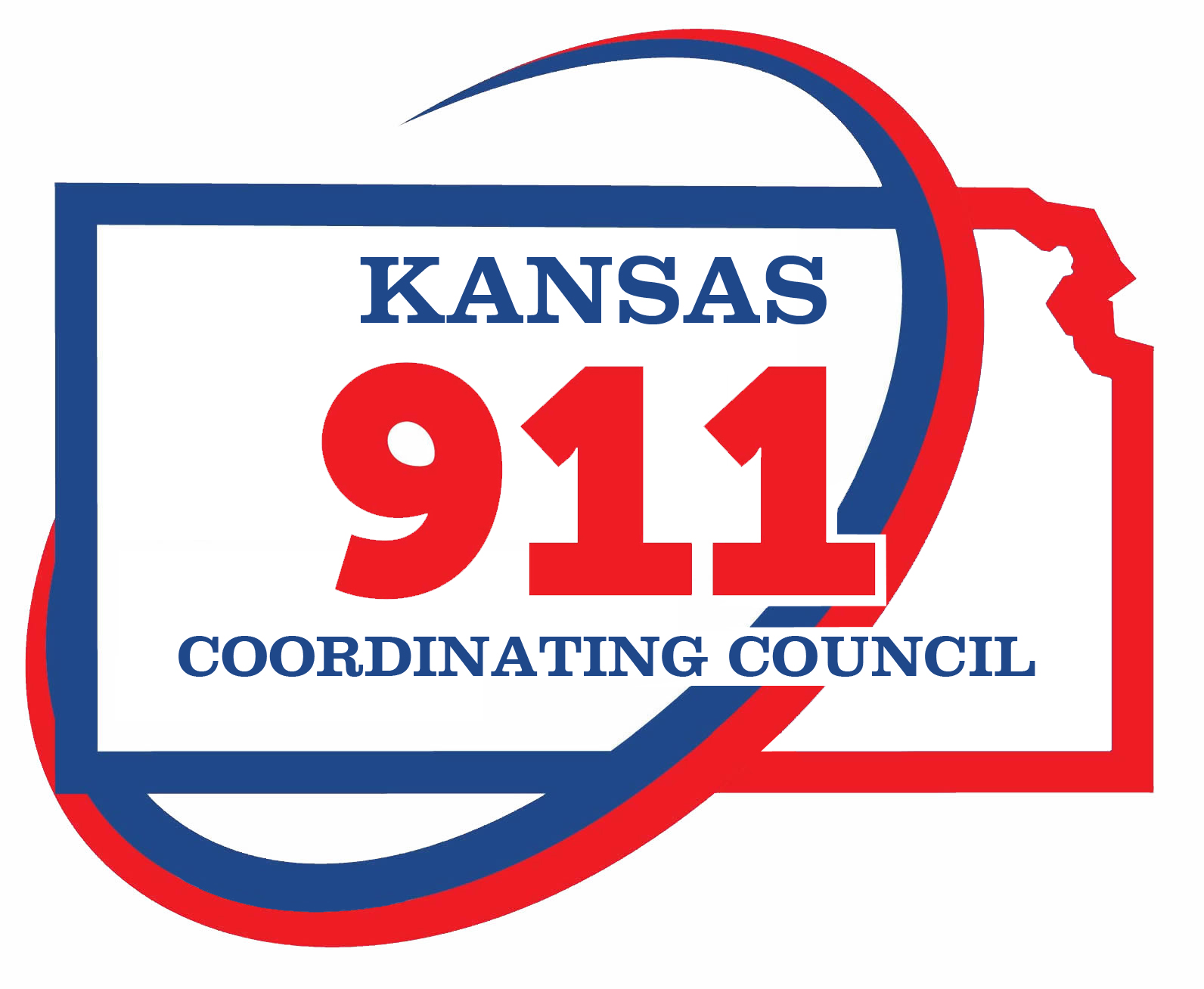 NG911 Imagery Update
DASC Data Request page
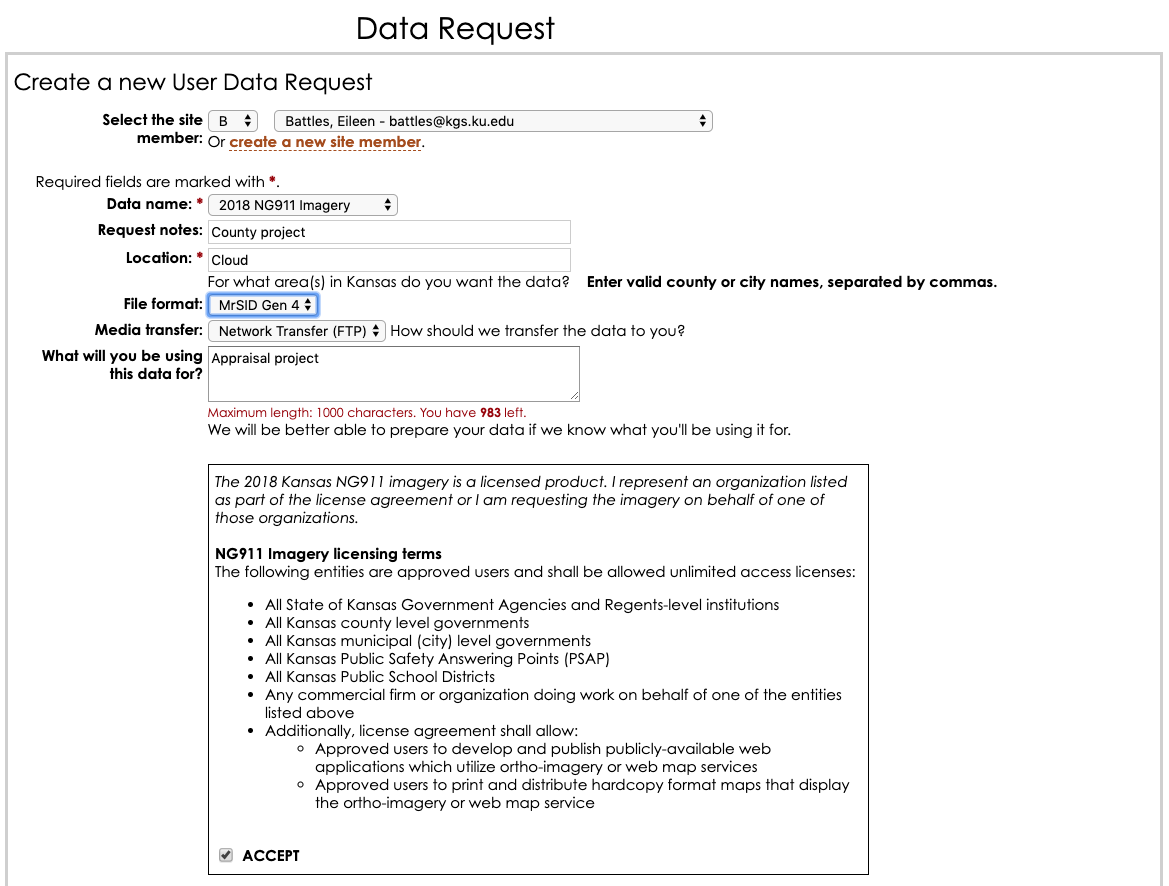 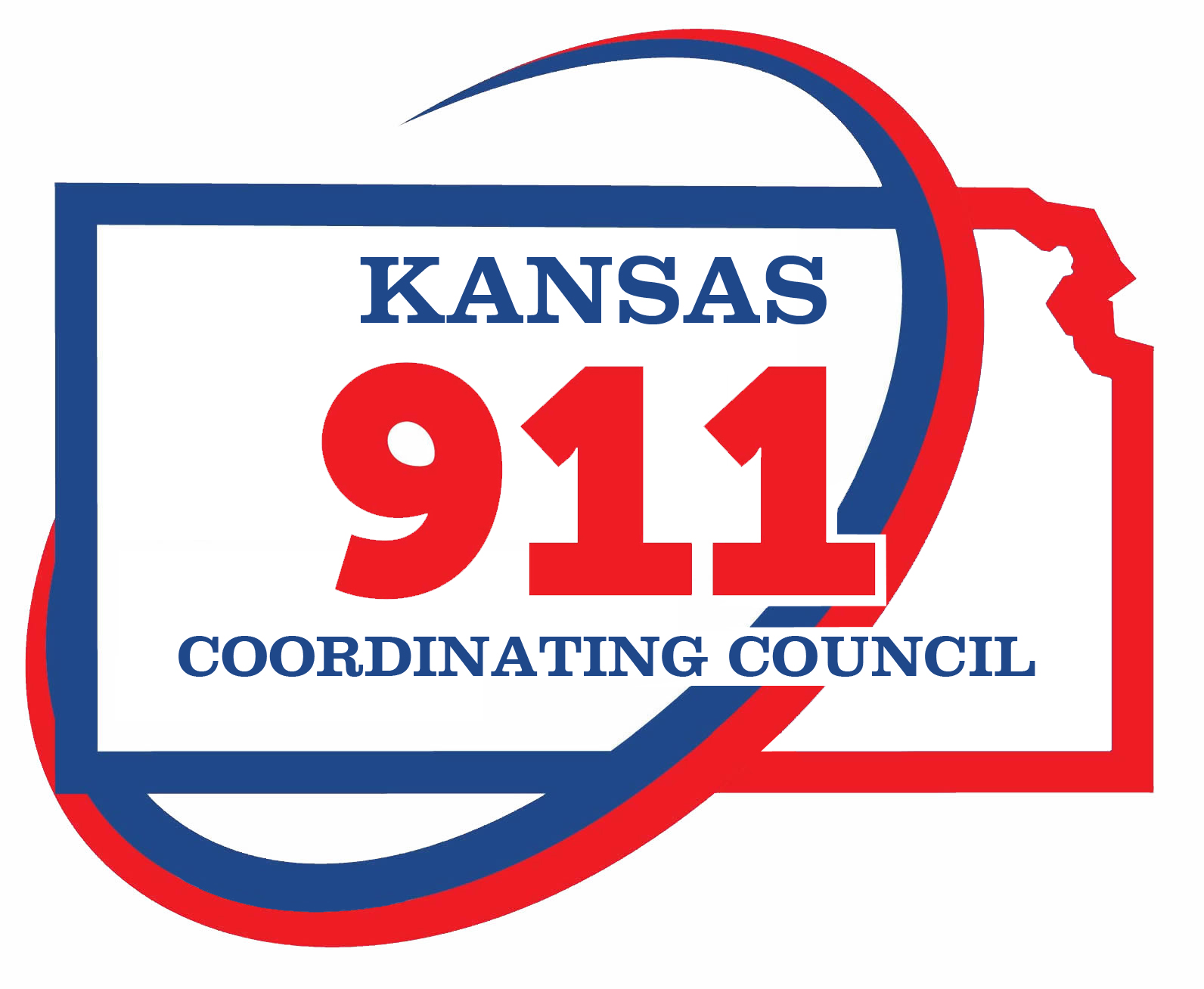 NG911 Imagery Update
Licensing:
According to the 2018 NG911 Imagery Contract’s End User License Agreement (EULA), the following entities are approved users and shall be allowed unlimited access licenses:
All State of Kansas Government Agencies and Regents-level institutions
All Kansas County-level governments
All Kansas Municipal (city) governments
All Kansas Public Safety Answering Points (PSAP)
All Kansas Public School Districts
Any commercial firm or organization doing work on behalf of one of the entities listed above.
Additionally, license agreement shall allow;
Approved users to develop and publish publically-available web applications which utilize ortho-imagery or web map services
Approved users to print and distribute hardcopy format maps that display the ortho-imagery or web map service
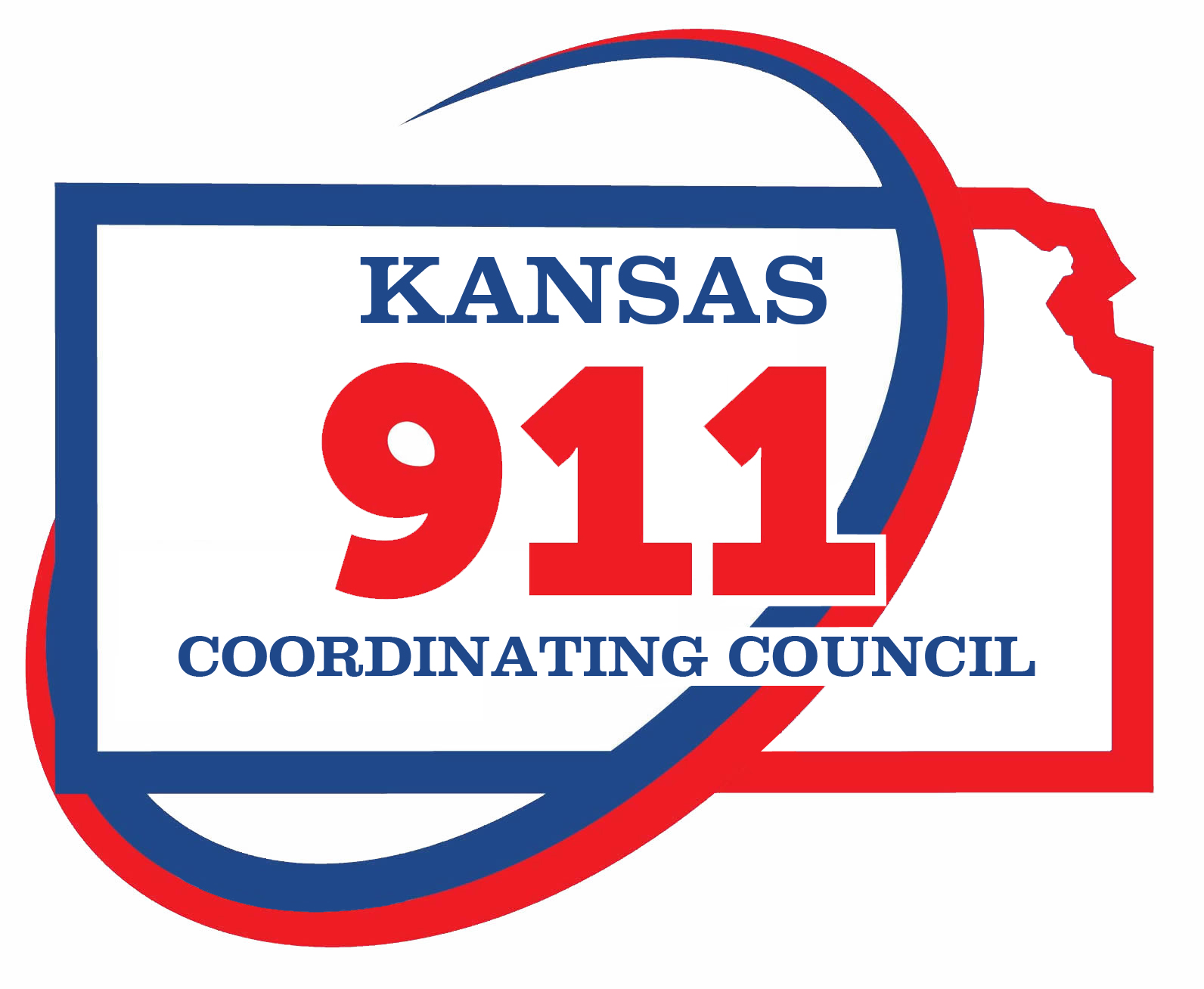 NG911 Imagery Update
Local Imagery Buy Up
Still available for 2020 flying season

For more information and pricing
contact Tim Donze, Surdex - TimD@SURDEX.COM
Next Generation 911
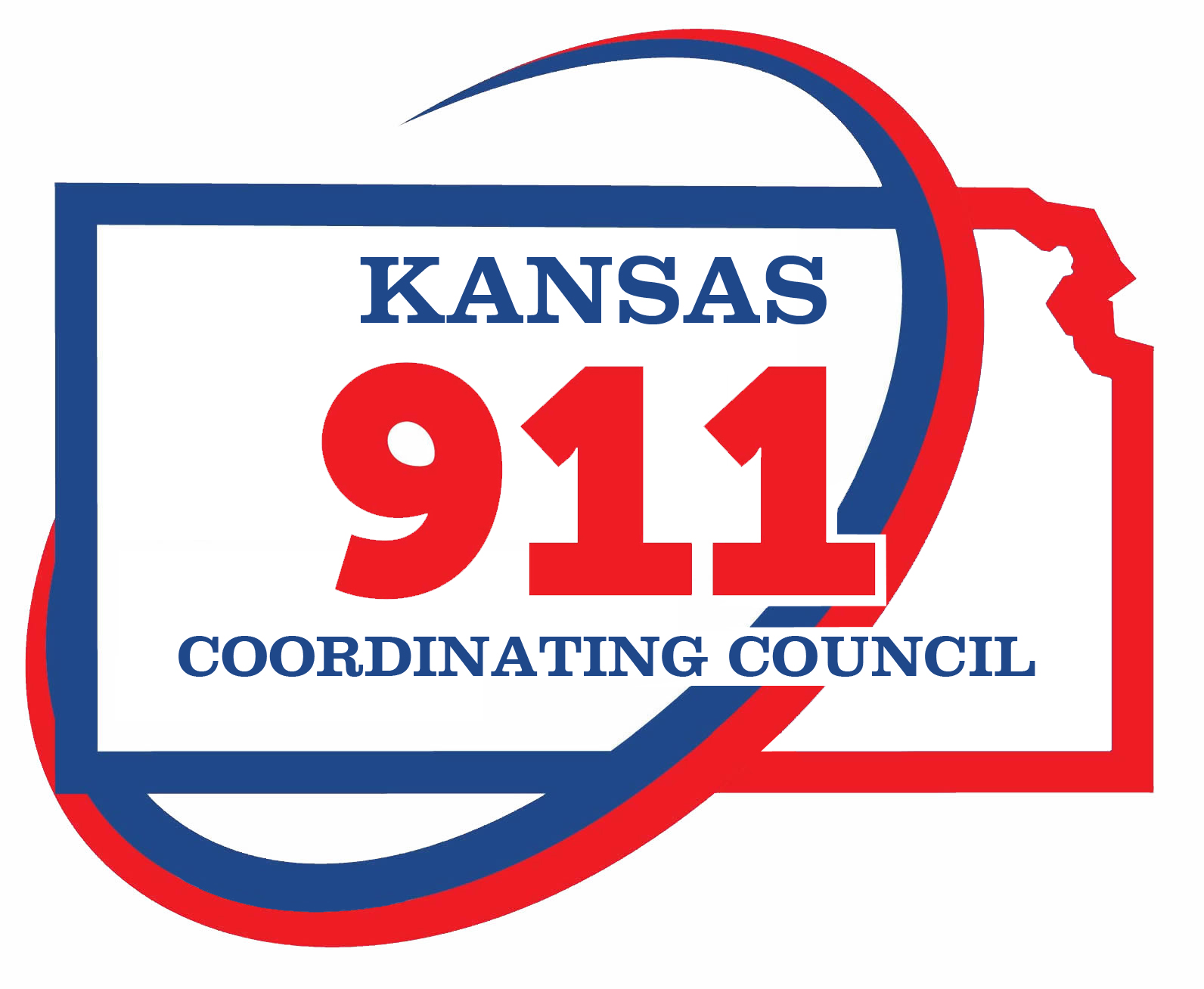 House Bill 2084
Signed by Governor Kelly

Key takeaways:
Fee increase per subscriber account to $.90 monthly to sustain 911 service and fund future enhancements

Provides the authority to ensure GIS data integrity

Ensures continuation of 2011 Kansas 911 Act legislative mission of migrating Kansas to full NG911 capability
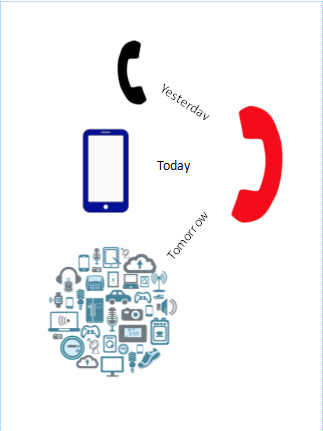 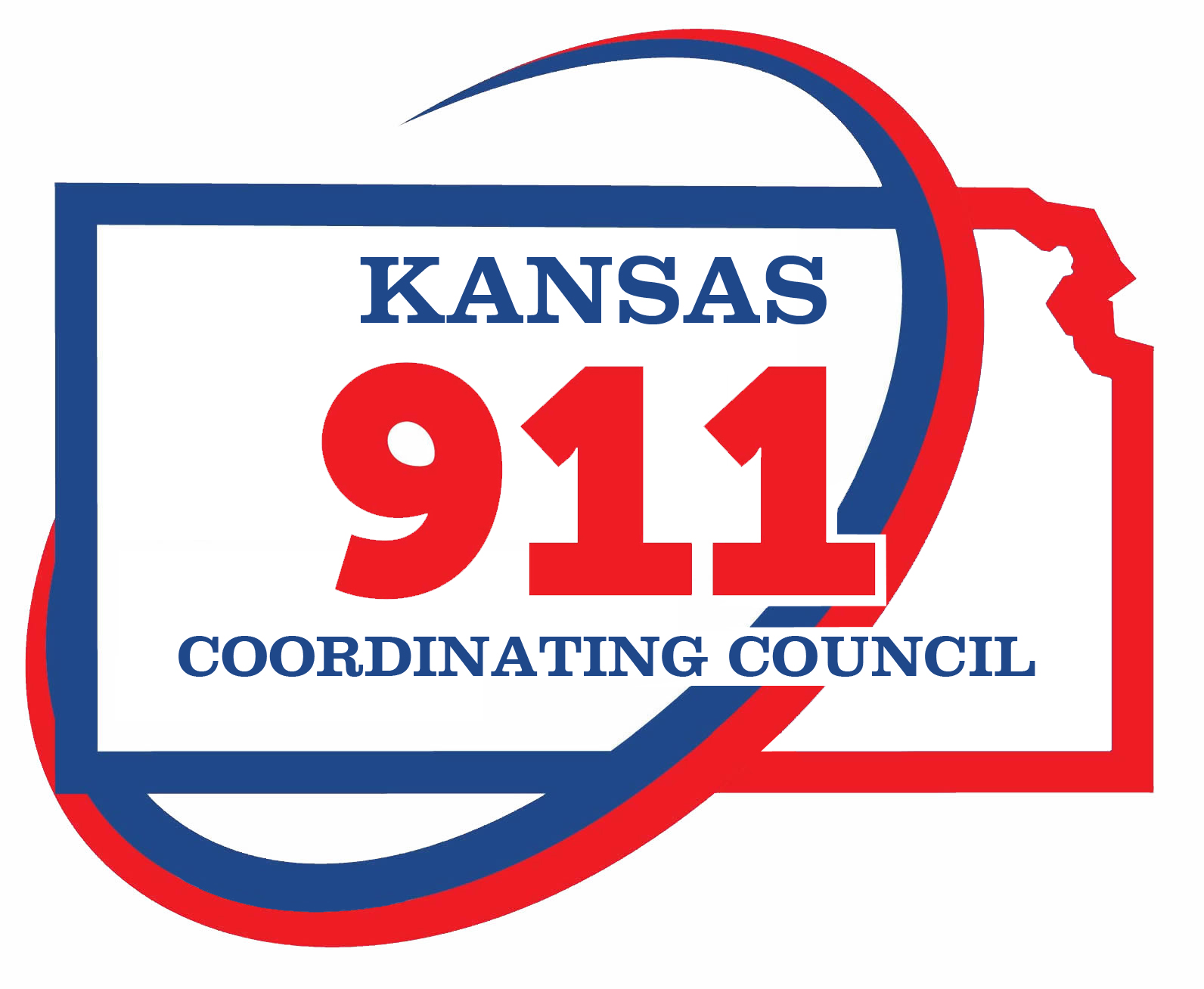 NG911 Toolbox Update
Kristen Jordan Koenig
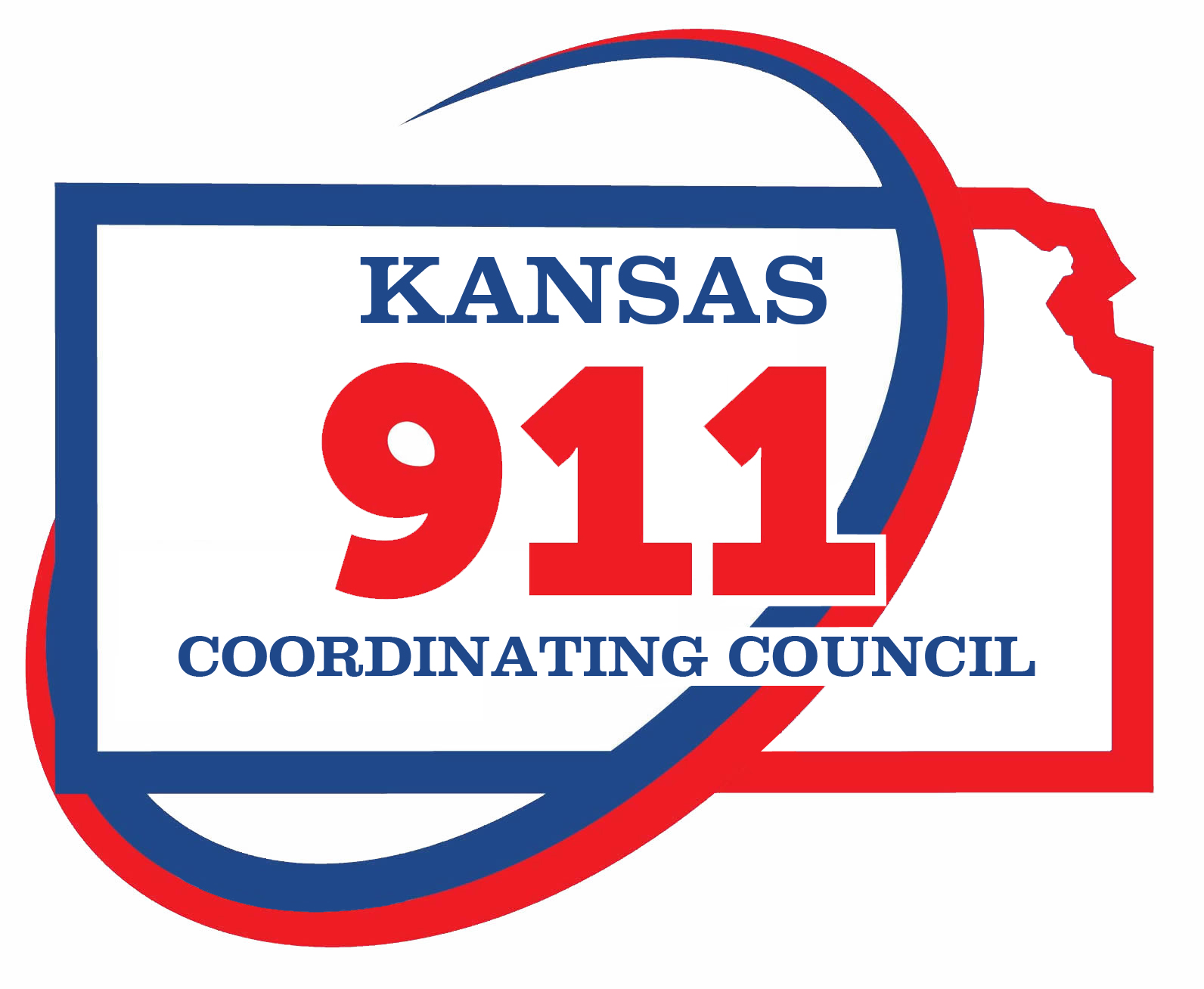 New Version- Late January 2019
New tool for copying GDB to blank template
Added character length check for ESB DISPLAY
Edited topology “Notices” to “Errors”
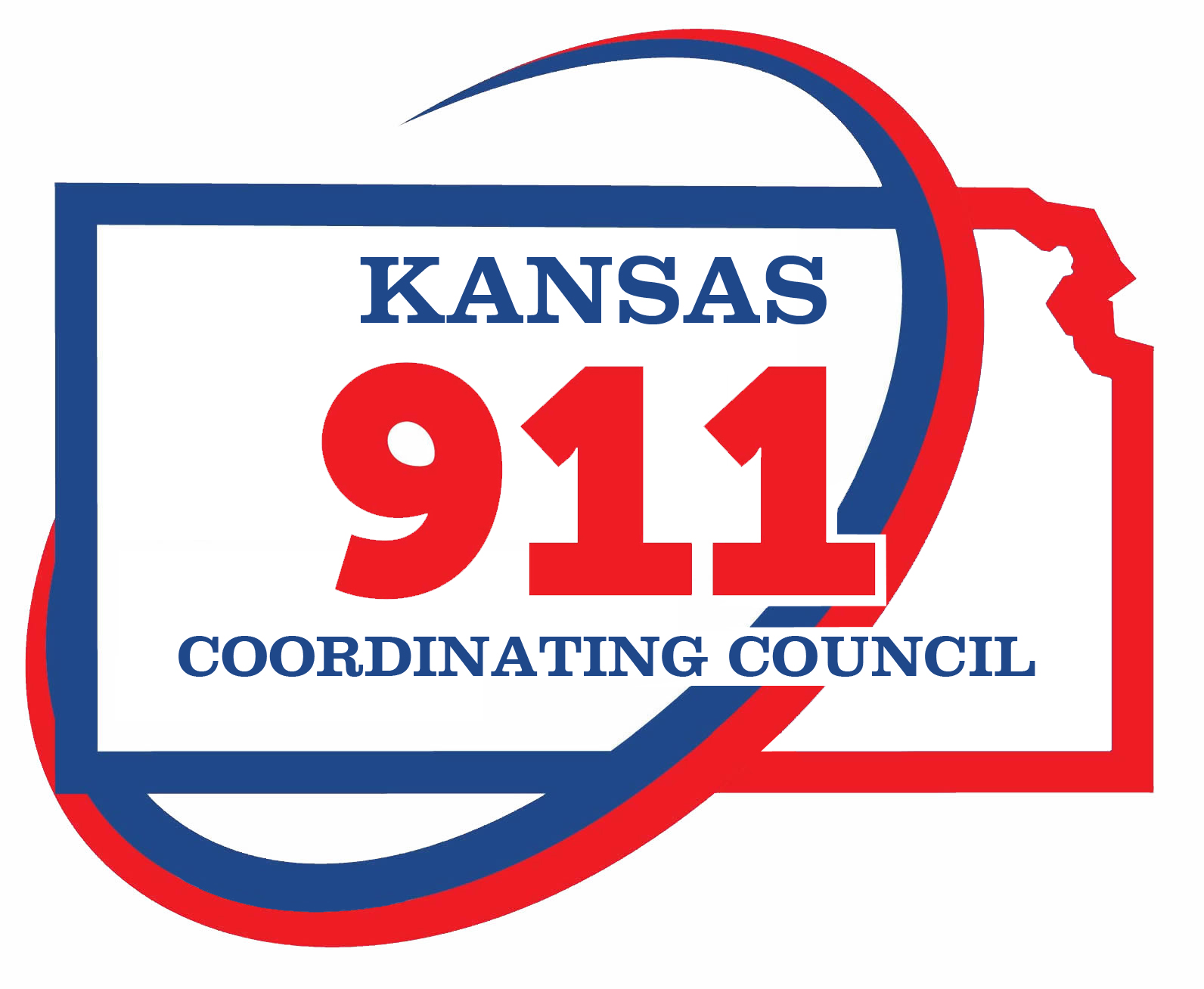 ESB/Polygon Topology
No gaps, overlaps
Are “errors” for the June 2019 submission
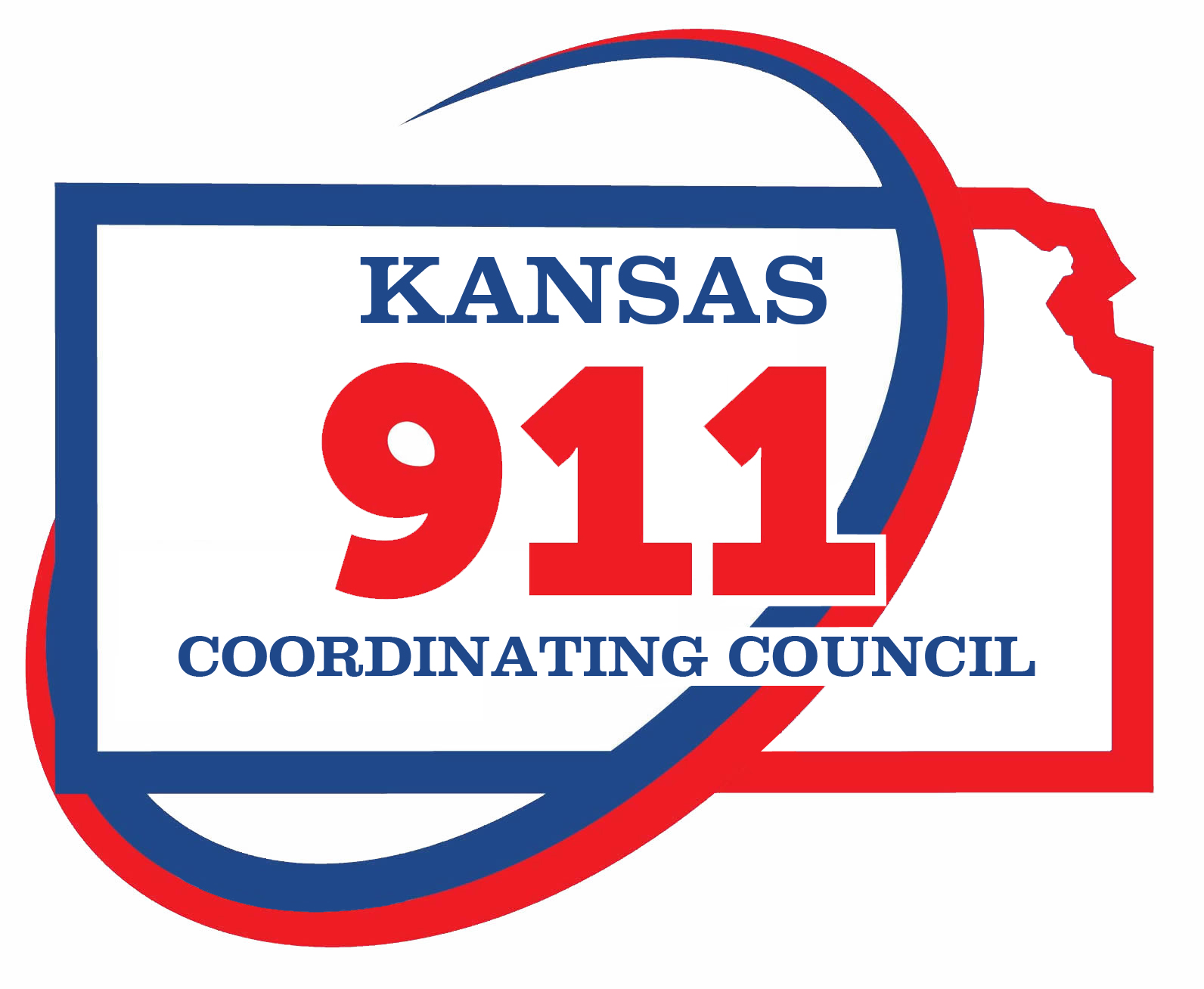 How to fix the “gap” on the county boundary
Mark it as an exception in an edit session in ArcMap
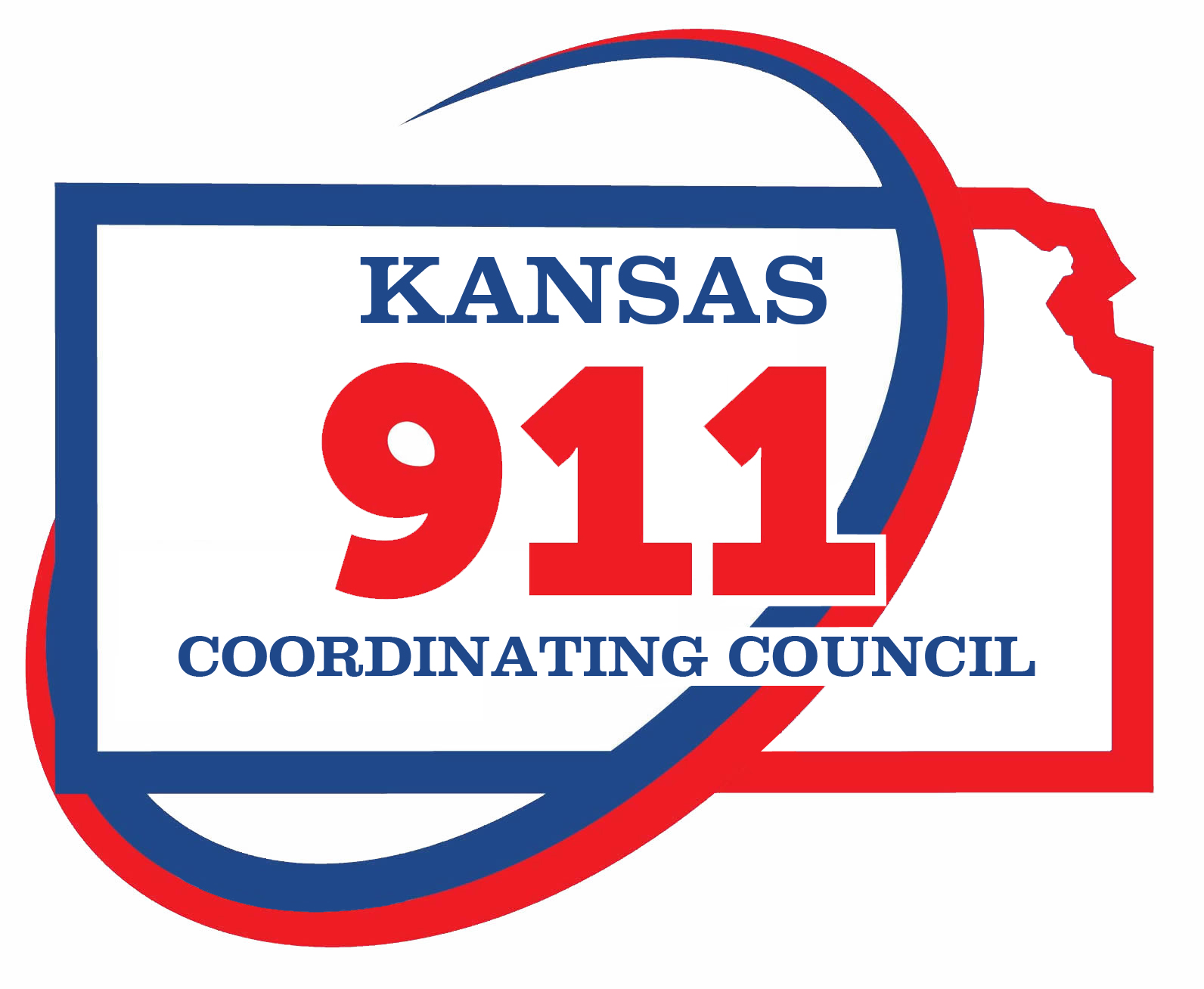 Other improvements
Added check for RCLSIDE = N if RCLMATCH has a valid value
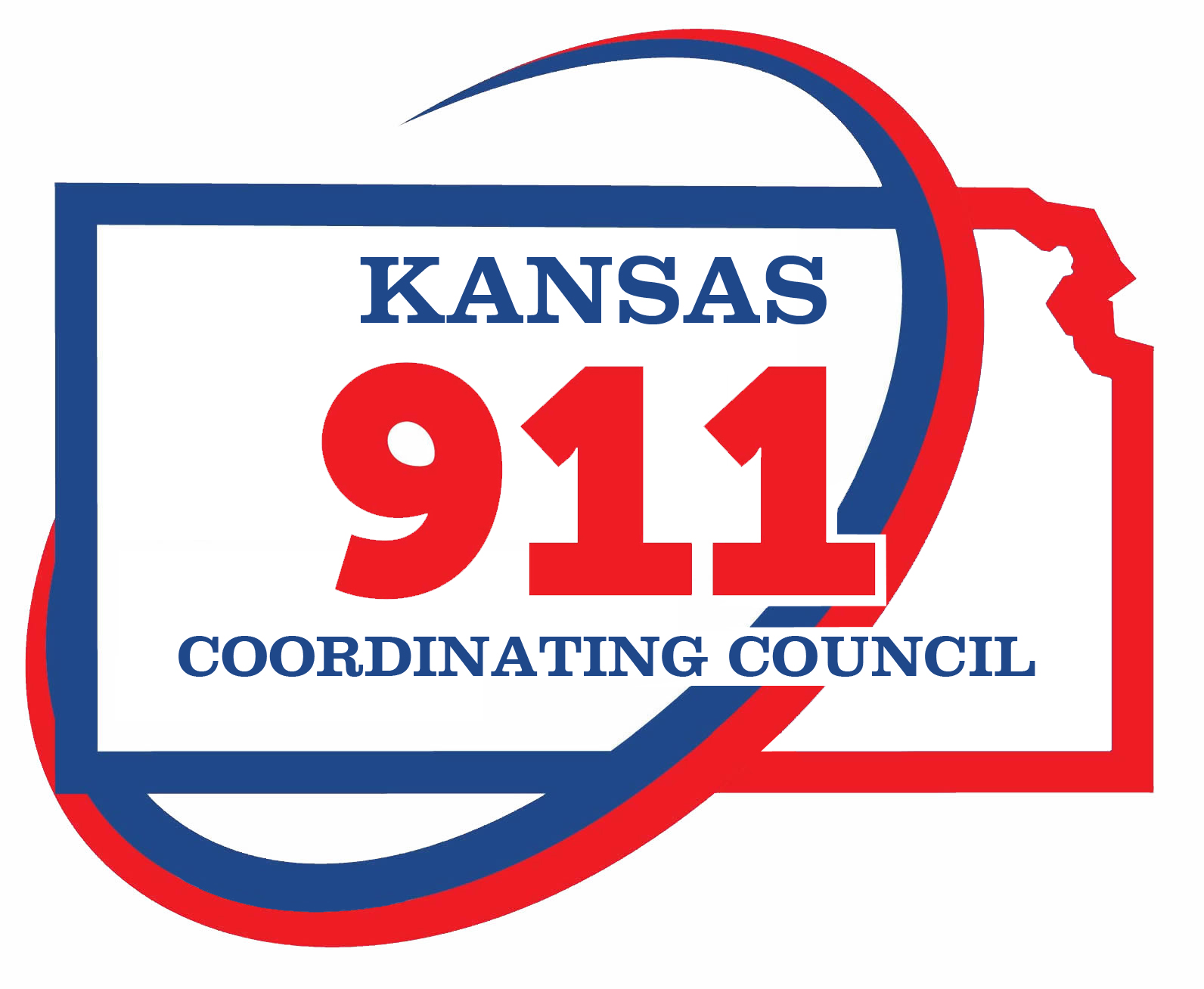 Looking Ahead
Removing topology rule that road segments must be inside ESB boundaries (ready if you want a copy)
Other developments depend on…
West’s data testing
Bug reports
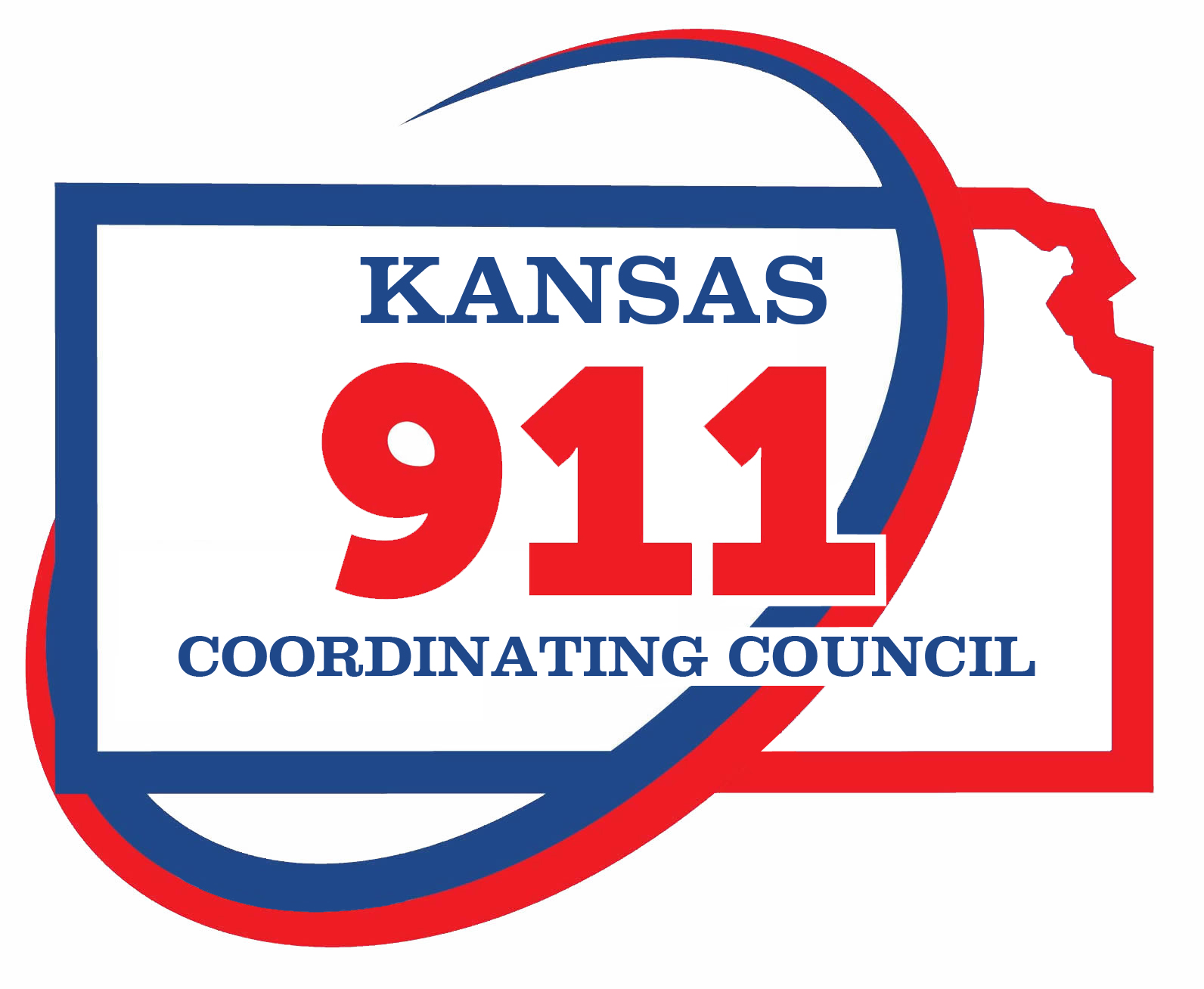 Resources reminder
NG911 Portal:
GIS Frequently Asked Questions (FAQs)
Archive of NG911 GIS questions and answers
Submit a question anytime!

DASC website
https://www.kansasgis.org>Initiatives>Next Generation 911 (NG911)
Standards, Tools & Policies tab
Kansas NG911 GIS Post Processing Steps
Check back often - updated as needed!

2019 NG911 GIS Data Steward and GIS Data Maintainer certification classes
Dates coming soon
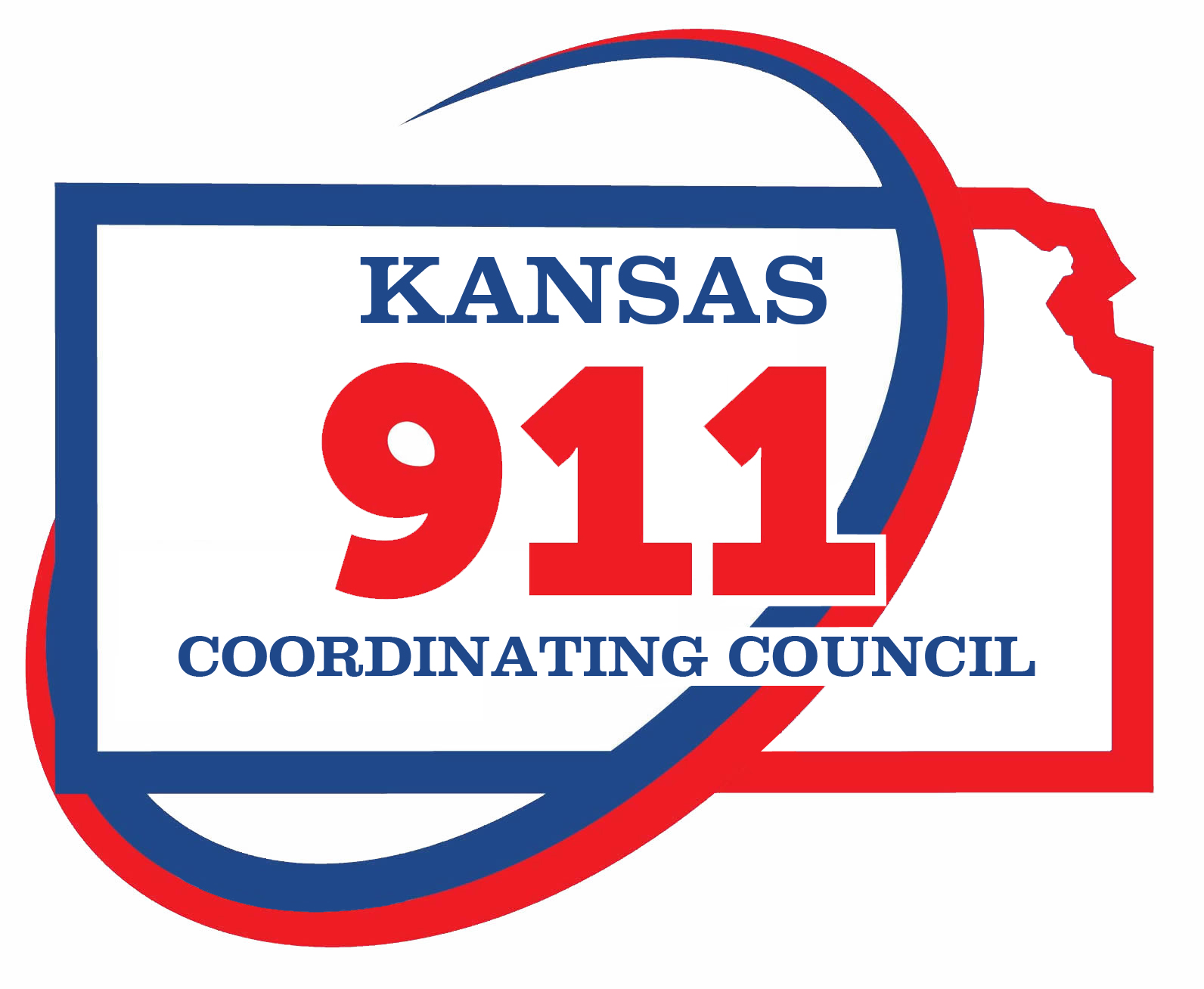 NG911 GIS User Group
Thank you!

Kansas 911 Coordinating Council website
http://www.kansas911.org/

DASC - Initiatives>NG911
http://www.kansasgis.org/initiatives/NG911/